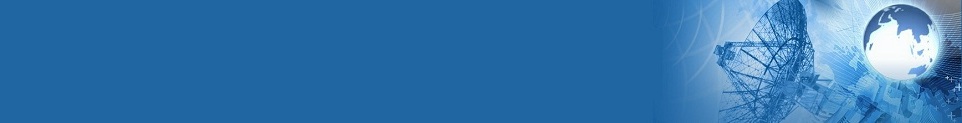 BỘ THÔNG TIN VÀ TRUYỀN THÔNG
CỤC VIỄN THÔNG
CÔNG TÁCKIỂM ĐỊNH BTS, PTTH
www.vnta.gov.vn
NỘI DUNG
KẾT QUẢ XỬ LÝ HỒ SƠ TỒN ĐỌNG VỀ KIỂM ĐỊNH TRẠM GỐC
TRIỂN KHAI KIỂM ĐỊNH ĐÀI PHÁT THANH, ĐÀI TRUYỀN HÌNH
QUY ĐỊNH VỀ MỨC THU PHÍ THẨM ĐỊNH
KIẾN NGHỊ, ĐỀ XUẤT
www.vnta.gov.vn
2
KẾT QUẢ XỬ LÝ HỒ SƠ TỒN ĐỌNG
02 Thông tư quy định về kiểm định:
- Thông tư số 07/2020/TT-BTTTT ngày 13/4/2020 Quy định về kiểm định thiết bị viễn thông, đài vô tuyến điện.
- Thông tư số 08/2020/TT-BTTTT ngày 13/4/2020 ban hành Danh mục và Quy trình kiểm định thiết bị viễn thông, đài vô tuyến điện bắt buộc kiểm định.
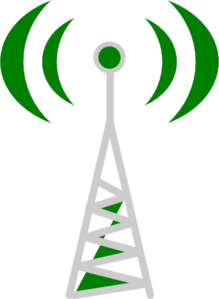 www.vnta.gov.vn
3
KẾT QUẢ XỬ LÝ HỒ SƠ TỒN ĐỌNG
Tổ chức kiểm định: 
	Trung tâm Đo lường Chất lượng Viễn thông
	Địa chỉ: Tòa nhà Cục Viễn thông, phố Dương Đình Nghệ, phường Yên Hòa, quận Cầu Giấy, Tp. Hà Nội.
	Ngày 31/8/2020, Trung tâm đã hoàn thành công tác thẩm định hồ sơ, cấp và trả GCN kiểm định đối với 7660 hồ sơ tồn đọng đề nghị kiểm định trạm gốc.
www.vnta.gov.vn
4
TRIỂN KHAI KIỂM ĐỊNH ĐÀI PHÁT THANH, ĐÀI TRUYỀN HÌNH
Quy chuẩn áp dụng: QCVN 78:2014/BTTTT về Phương pháp đo và mức an toàn phơi nhiễm trường điện từ của Đài phát thanh, truyền hình. Tuy nhiên thời gian vừa qua chưa triển khai đo kiểm Đài phát thanh, đài truyền hình.
	Hiện tại, quy trình kiểm định đài phát thanh, đài truyền hình đã được Bộ TTTT ban hành tại Thông tư số 08/2020/TT-BTTTT ngày 13/4/2020.	
	Thời gian tới, Cục Viễn thông sẽ tiến hành triển khai kiểm định đài phát thanh, đài truyền hình theo đúng quy định.
www.vnta.gov.vn
5
QUY ĐỊNH VỀ MỨC THU PHÍ THẨM ĐỊNH
- Thông tư số 184/2016/TT-BTC ngày 08/11/2016 quy định về phí thẩm định điều kiện hoạt động viễn thông đối với đài vô tuyến điện.	
    - Hiện tại, Vụ Pháp chế - Bộ Tài chính đã thẩm định dự thảo Thông tư sửa đổi, bổ sung Thông tư số 184/2016/TT-BTC và đang trình ký ban hành.
    - Dự kiến ban hành Thông tư sửa đổi, bổ sung trong tháng 09/2020 và có hiệu lực sau 45 ngày.
www.vnta.gov.vn
6
KIẾN NGHỊ, ĐỀ XUẤT VỚI CÁC SỞ TTTT
- Sở TTTT đẩy mạnh thanh tra, kiểm tra, xử phạt việc chấp hành quy định trên địa bàn quản lý.
    - Đôn đốc các doanh nghiệp viễn thông trên địa bàn khi phát triển mạng lưới trạm gốc thực hiện kiểm định trạm gốc trước khi đưa vào sử dụng.
    - Sở TTTT thường xuyên theo dõi tình hình thực hiện, trao đổi thông tin, phối hợp với Cục Viễn thông các công tác liên quan đến kiểm định trên địa bàn quản lý.
www.vnta.gov.vn
7
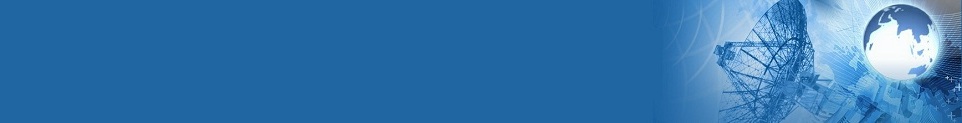 BỘ THÔNG TIN VÀ TRUYỀN THÔNG
CỤC VIỄN THÔNG
TRÂN TRỌNG CẢM ƠN
www.vnta.gov.vn
8